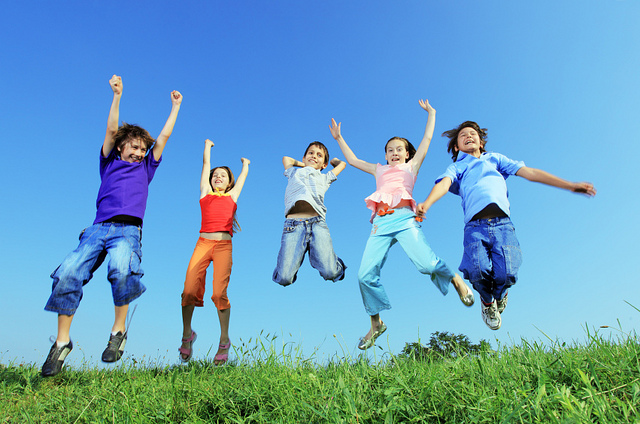 ČLOVEŠKO TELO
Pripravile učiteljice aktiva 3. razredov  OŠ Notranjski  odred Cerknica , april 2020
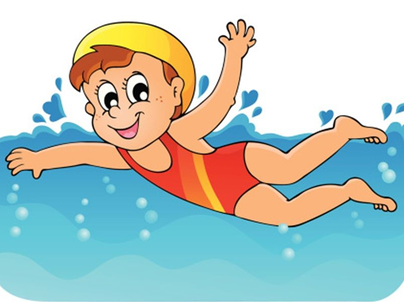 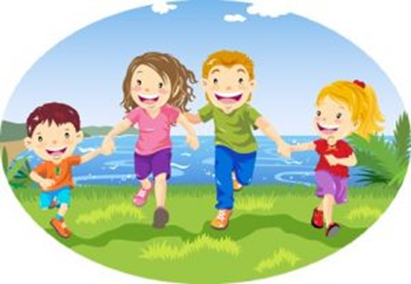 Človeško telo je zgrajeno tako, da nam omogoča opravljanje različnih dejavnosti. Tako lahko skačemo, plavamo, se smejemo, se pogovarjamo, razmišljamo…
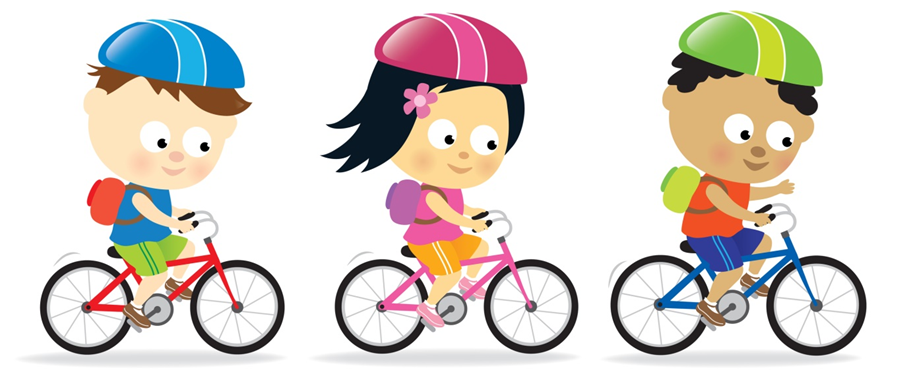 Za usklajeno delovanje človeškega telesa skrbijo različni deli našega telesa.
NOTRANJI ORGANI v telesu imajo vsak svoje naloge.
MOŽGANI
PLJUČA
SAPNIK
ŽELODEC
SRCE
LEDVICE
JETRA
DEBELO ČREVO
TANKO ČREVO
MOŽGANI
Možgani pošiljajo po vsem telesu različna sporočila.
Nadzorujejo vse dele telesa ter procese, ki v njem potekajo.
Možgani so ves čas aktivni, tudi ko spimo.
SRCE
Srce poganja kri po žilah.
Leži na levi strani telesa
Ob večji telesni dejavnosti začne hitreje biti.
Potipaj, kako hitro bije tvoje srce. Nato naredi dvajset poskokov in ponovno preveri bitje srca.
Kaj si ugotovil?
PLJUČA
Zrak, ki ga vdihnemo skozi nos in usta, potuje do pljuč.
Ob vdihu se pljuča razširijo, ob izdihu pa  pokrčijo.
Primi se za prsni koš in 5 krat globoko vdihni.
Opazuj, kaj se dogaja.
OKOSTJE
Kosti dajejo telesu obliko in ga držijo pokonci.
Nudijo zaščito notranjim organom. Lobanja varuje pred poškodbami možgane, rebra pa ščitijo srce in pljuča.
Kosti nam omogočajo  gibanje.
MIŠICE
Mišice nam omogočajo gibanje.
Mišice so različnih oblik in velikosti.
Mišice se krčijo in raztezajo.
 Tudi srce je mišica.
V roko primi  manjšo žogico in jo močno stisni. Potipaj, kaj se dogaja z mišicami na roki.
S hrano dobi telo potrebno energijo za rast, razvoj in delovanje.
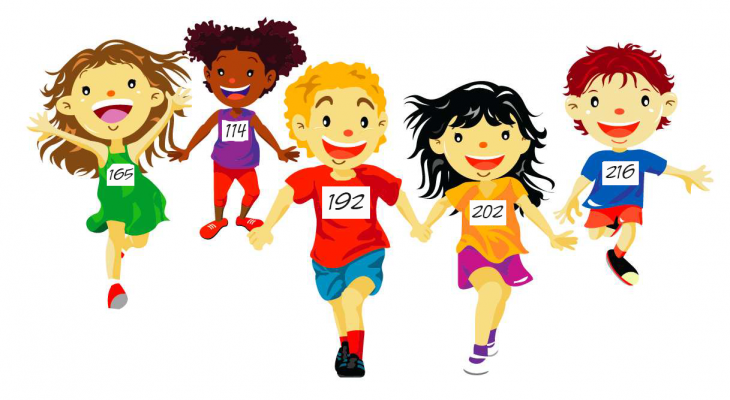 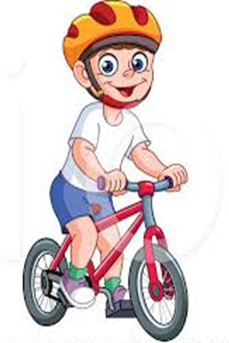 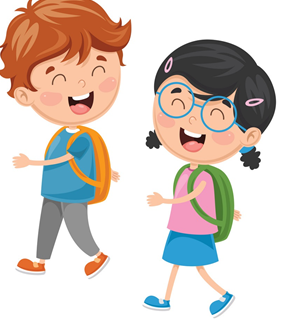 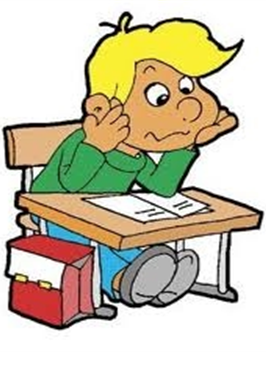 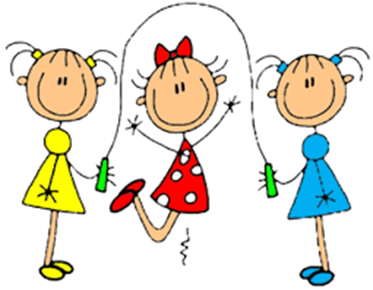